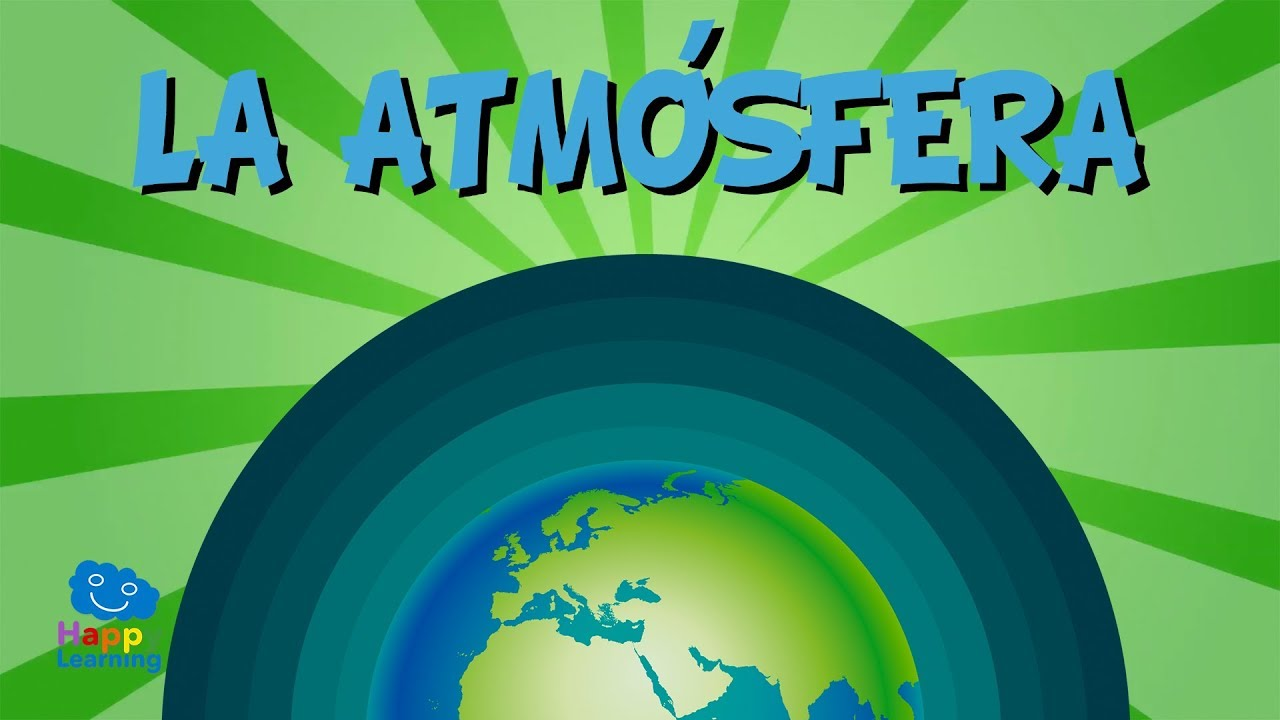 Tema 3
1º ESO
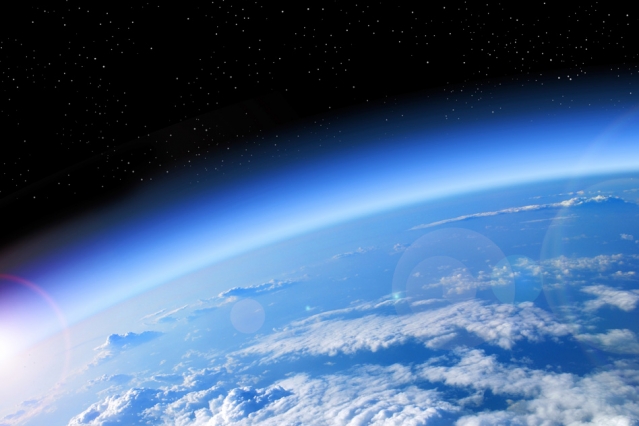 ¿Qué vamos a estudiar?
1. ¿Qué es la atmósfera?
2. ¿Por qué está formada?
3. ¿Para qué sirve?
4. El efecto invernadero
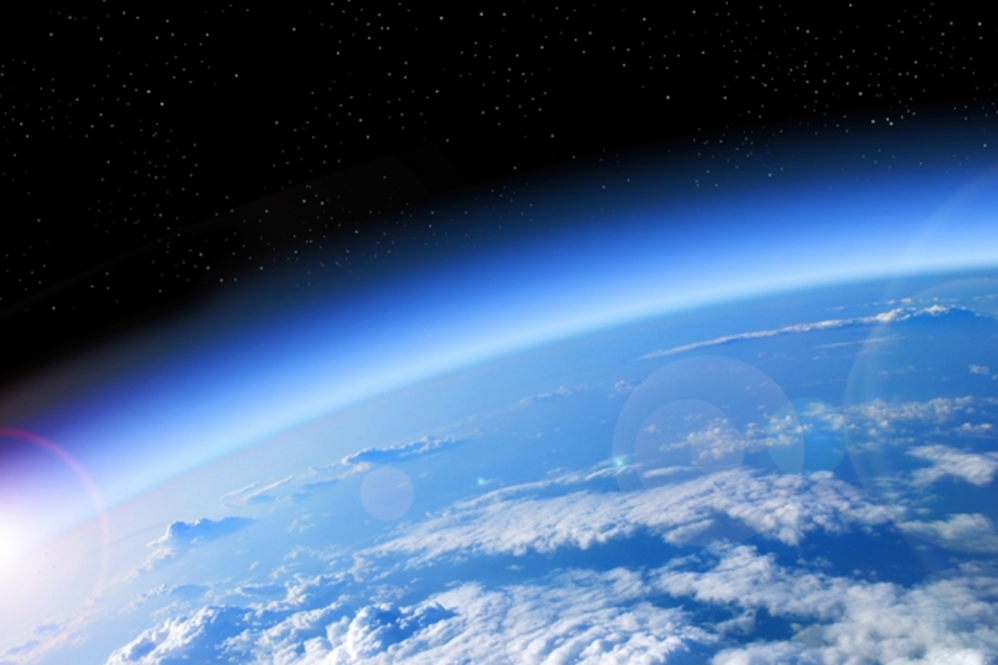 1. ¿Qué es la atmósfera?
La atmósfera es la capa de gases que envuelve nuestro planeta Tierra.
 Está formada por aire y partículas muy pequeñas.

Los gases que forman el aire son, principalmente, el nitrógeno, el oxígeno y el dióxido de carbono.
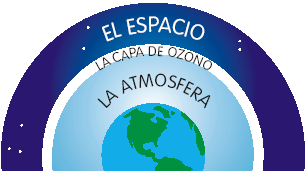 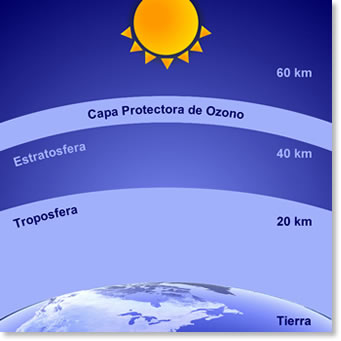 2. ¿Por qué está formada?
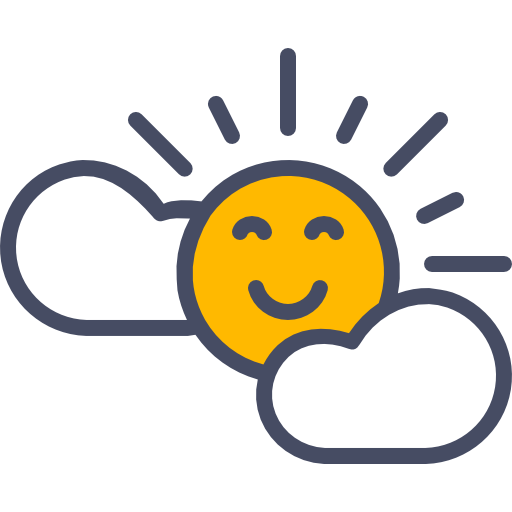 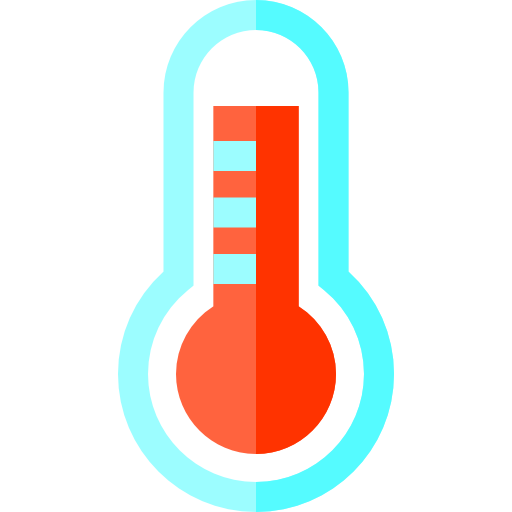 3. ¿Para qué sirve la atmósfera?
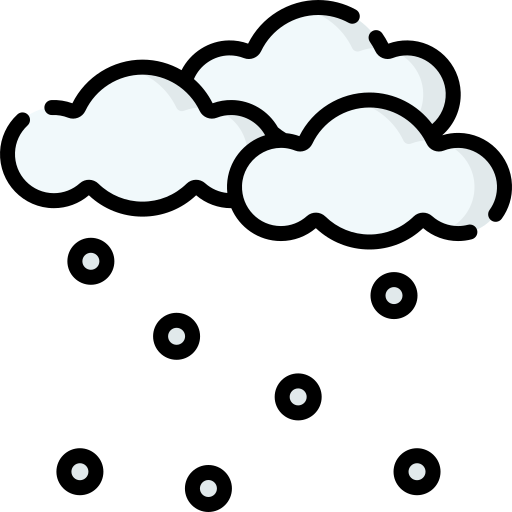 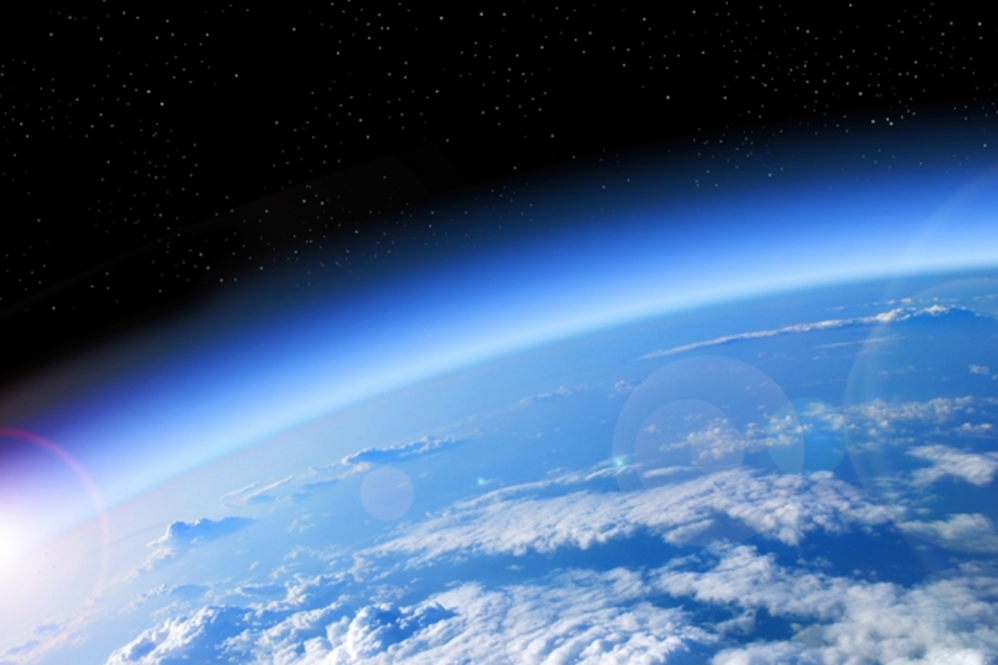 4. El efecto invernadero
Rayos del Sol
Calor
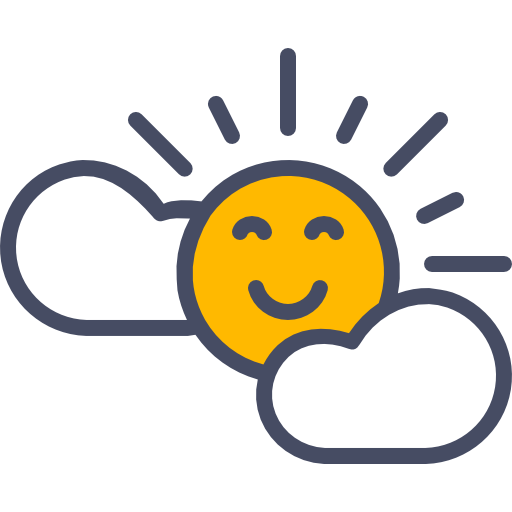 Atmósfera
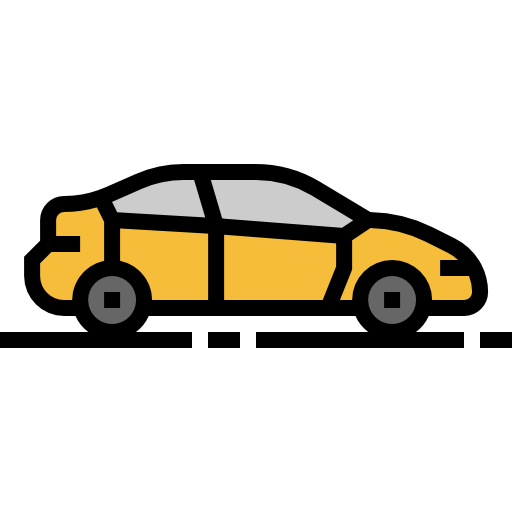 Planeta Tierra
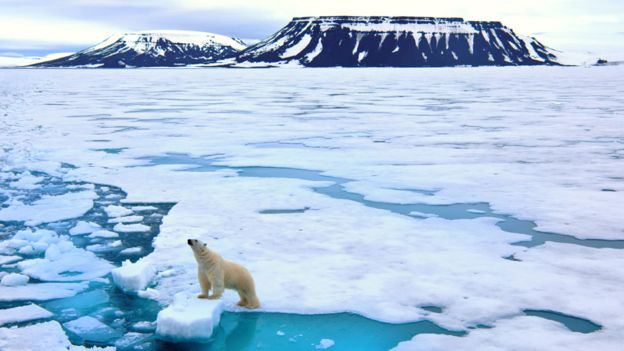 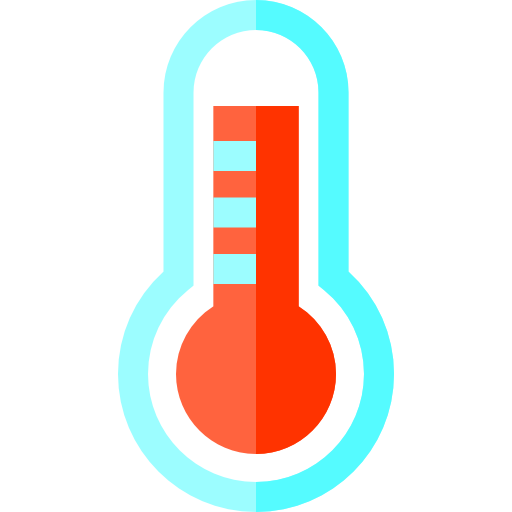